Space
By owen and jordan
stars
Stars are burning  balls of gas
Stars  can turn in to star constellations
A star constellatins can turn in a picture of lyra and the big dipper
And leo and saggita
A star has a gas that there
 temperter  is 10000  degareas
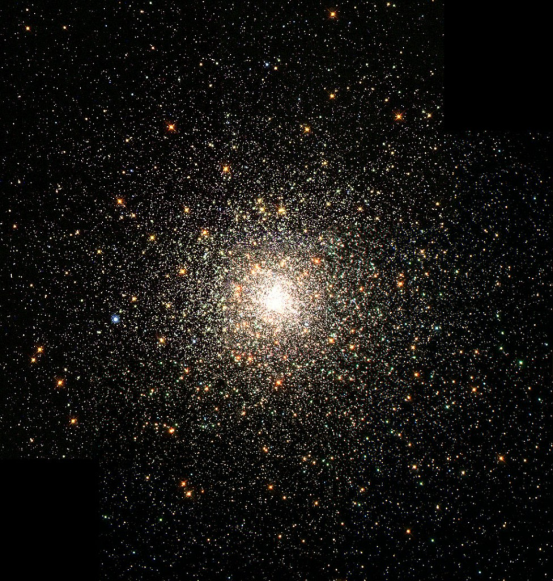 sun
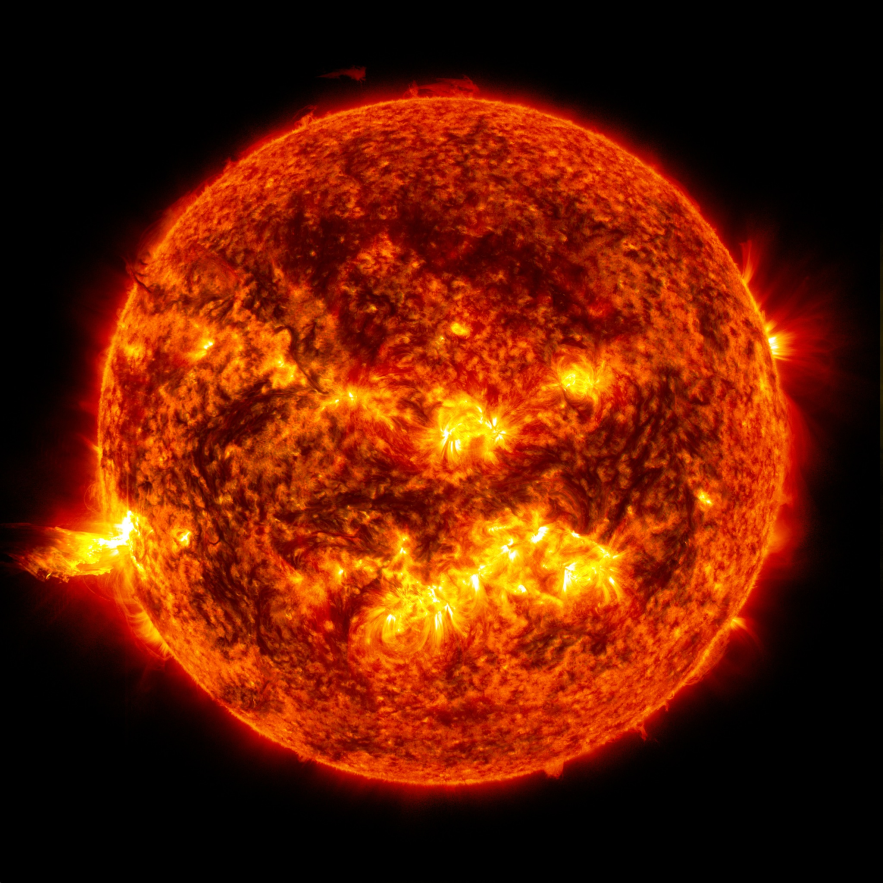 The sun is super hot in the summer because the sun gets super hot because the sun is relly hot.
It is a burning ball of gas.
The sun gives us day time.